TOÁN 3
Tập 2
Tuần 27
Bài 85: Chia cho số có một chữ số 
trong phạm vi 100 000 
(tiếp theo) – Tiết 2
Ấn để đến trang sách
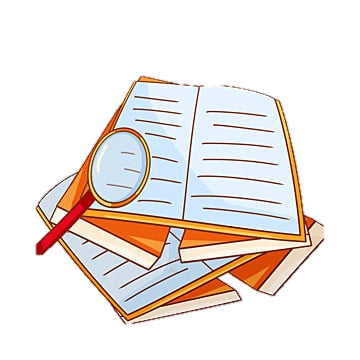 Chào Các bạn mình là thỏ con, Hôm nay các bạn giúp mình  lấy những củ cà rốt ngon nhé ^^
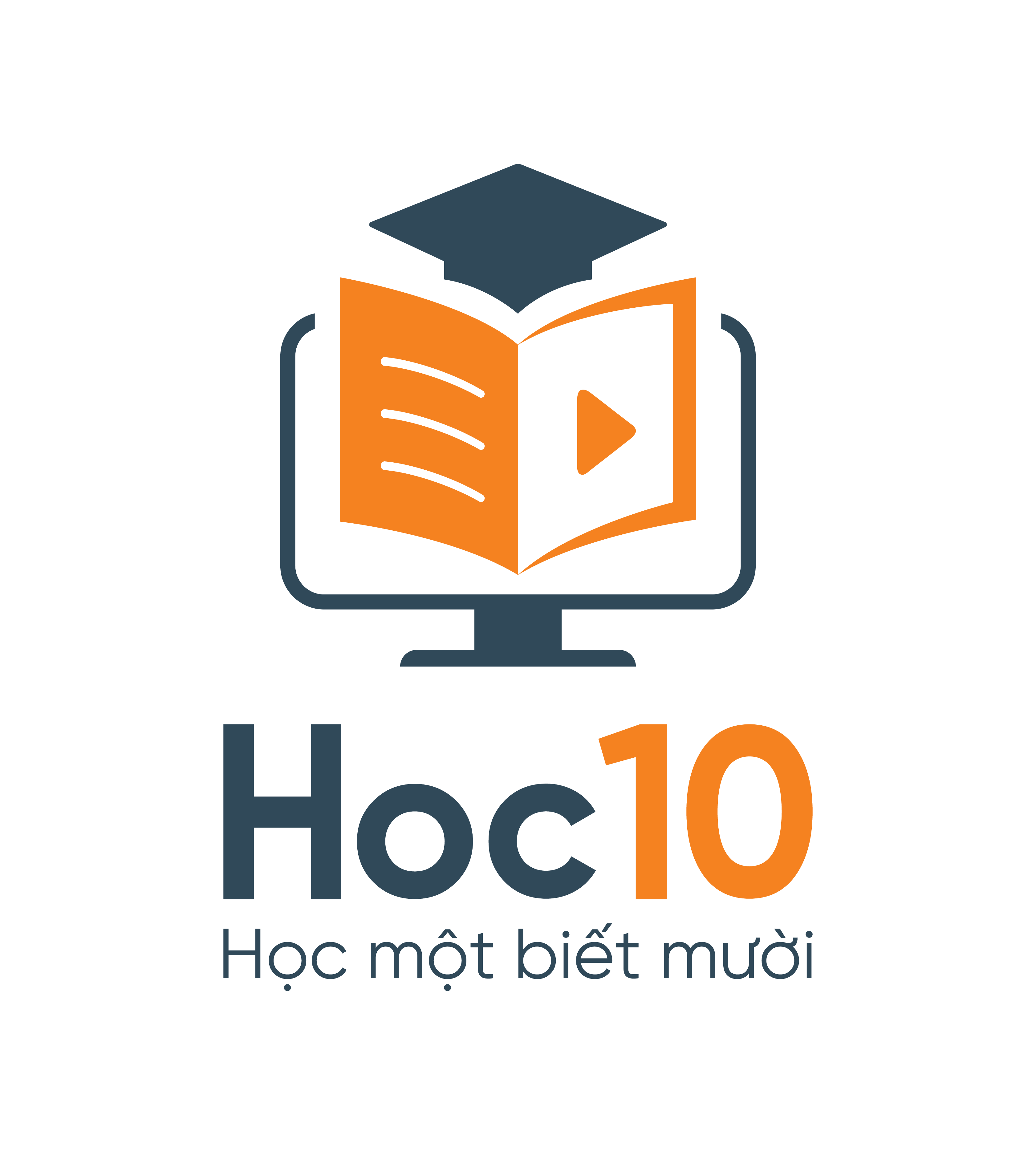 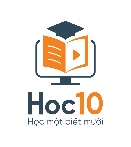 Thỏ
kiếm 
ăn
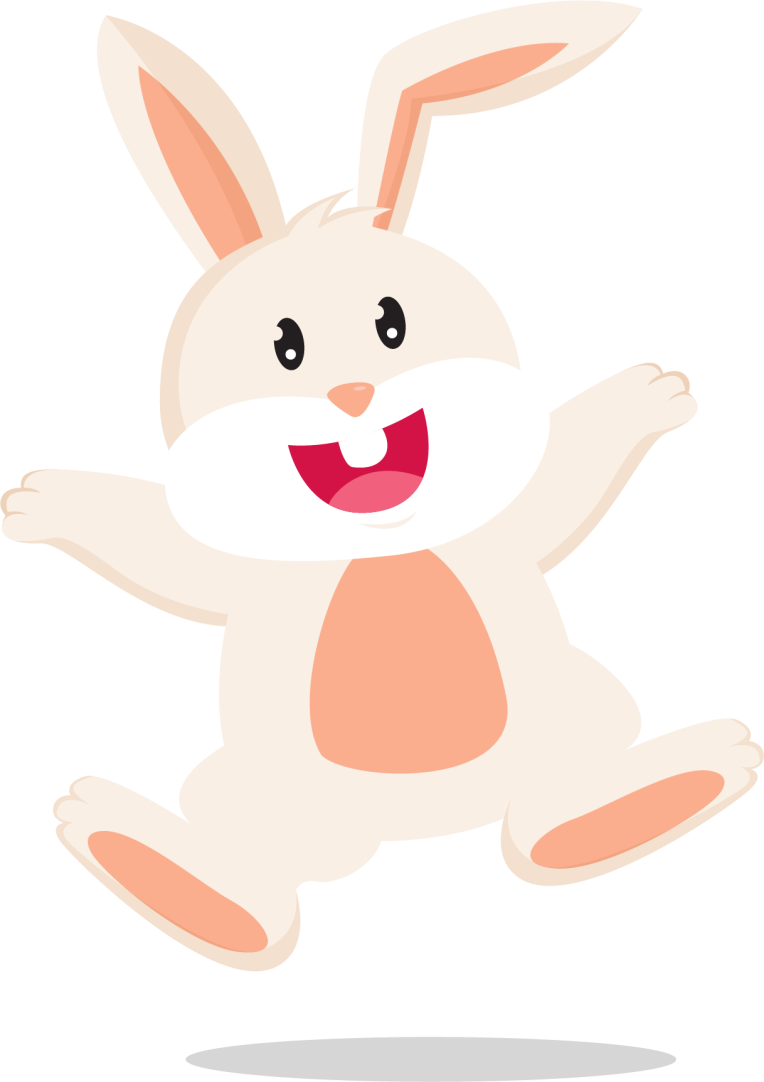 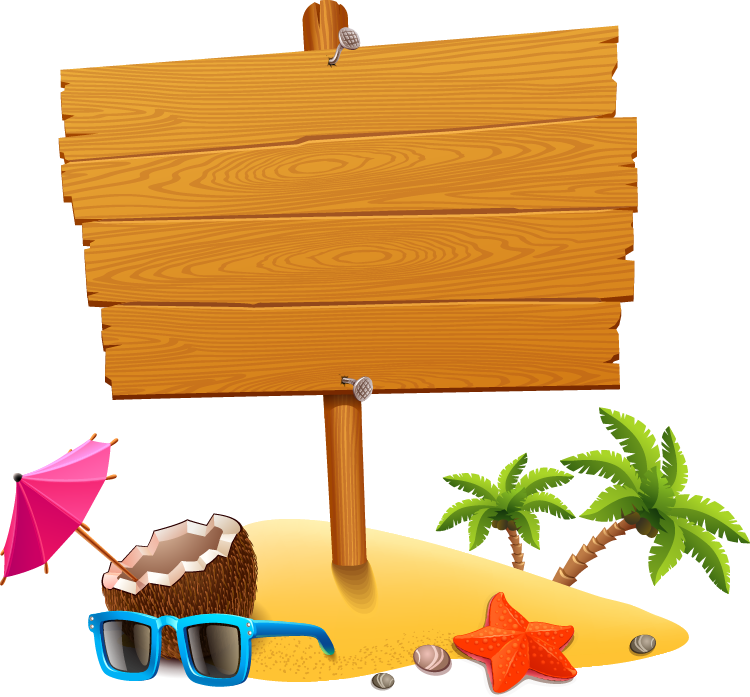 PLAY
[Speaker Notes: Click PLAY để bắt đầu]
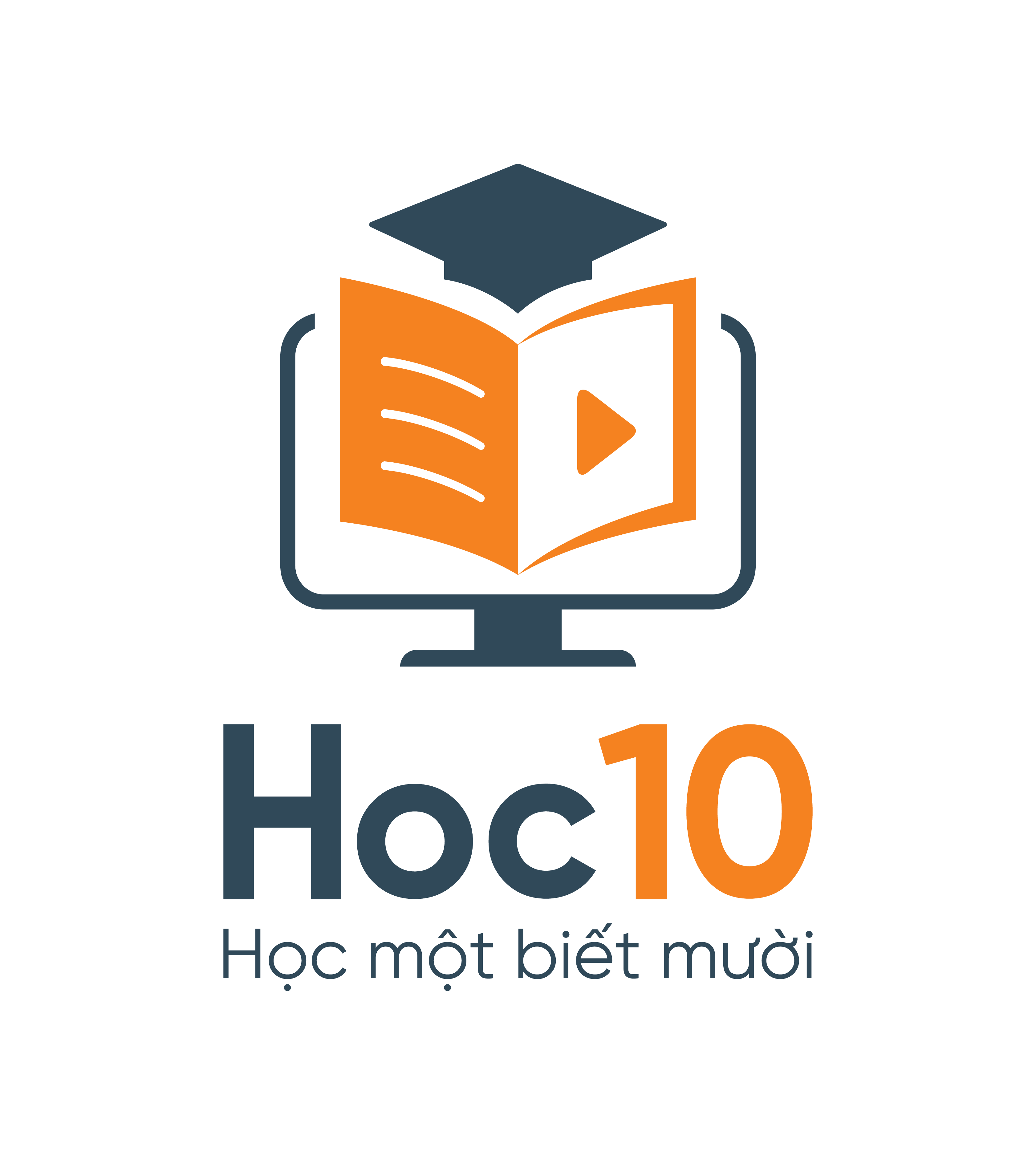 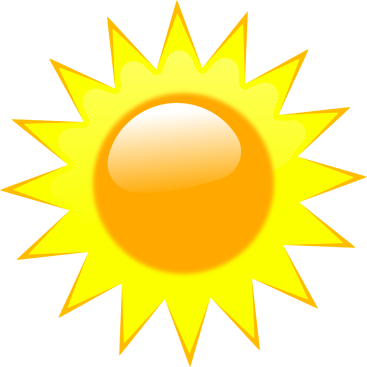 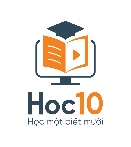 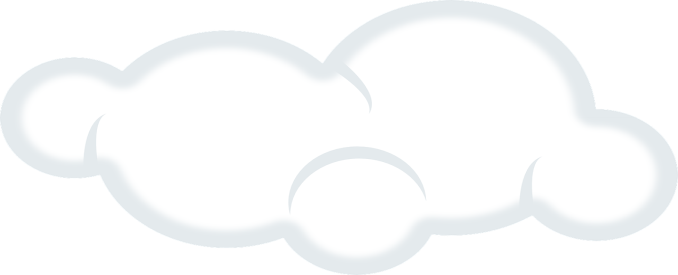 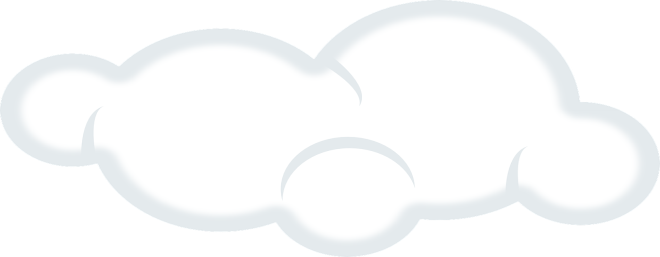 Phần tiếp theo
Thỏ
kiếm 
ăn
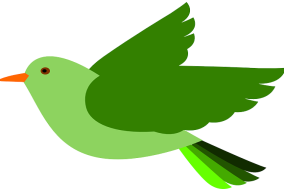 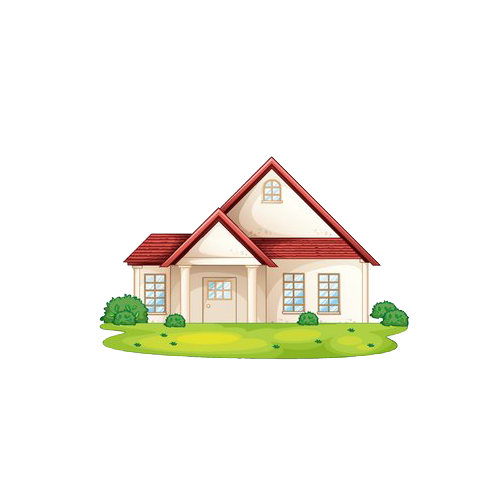 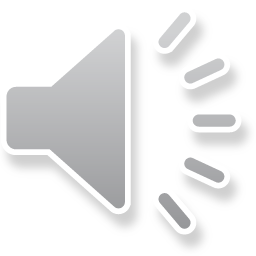 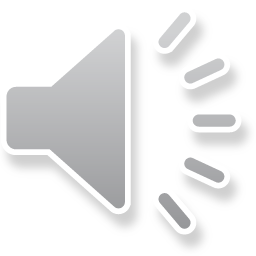 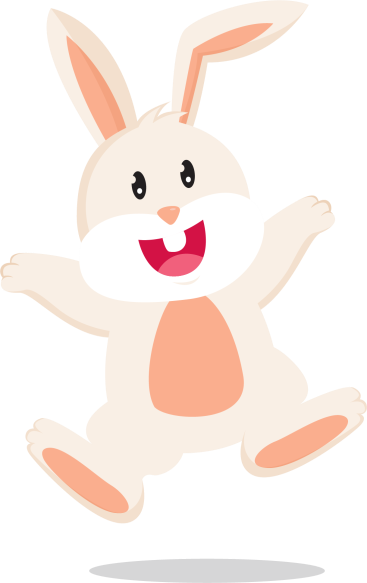 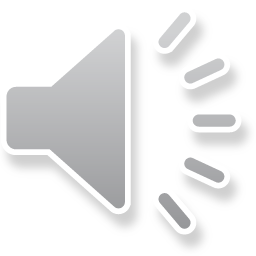 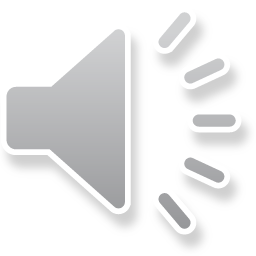 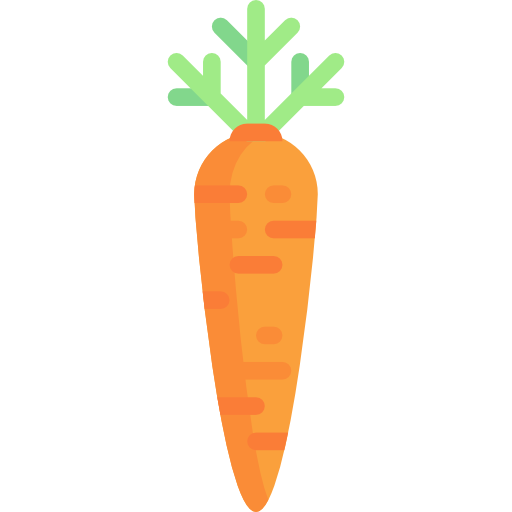 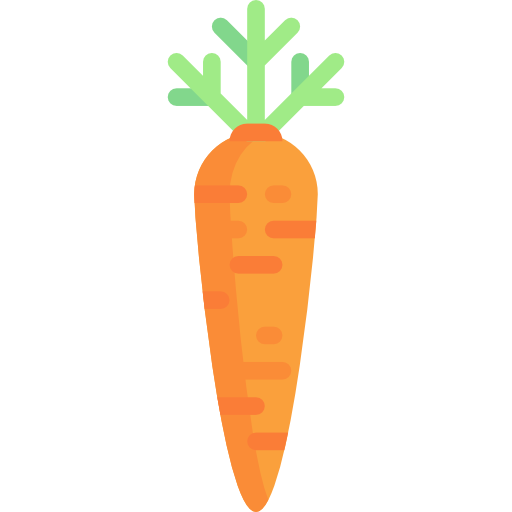 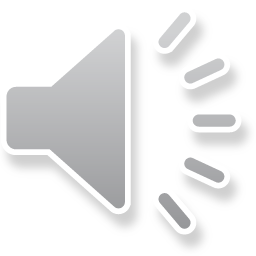 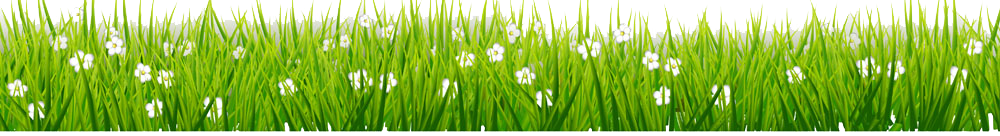 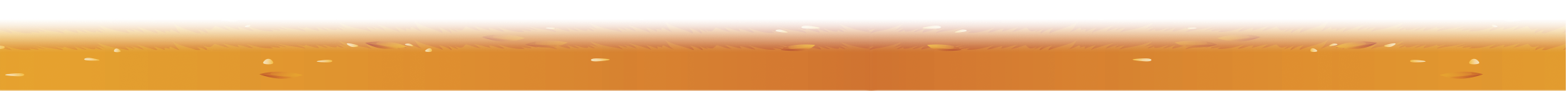 [Speaker Notes: Click vào củ cà rốt để đến câu hỏi, sau khi hoàn thành thì click vào ngôi nhà để tiếp tục bài học]
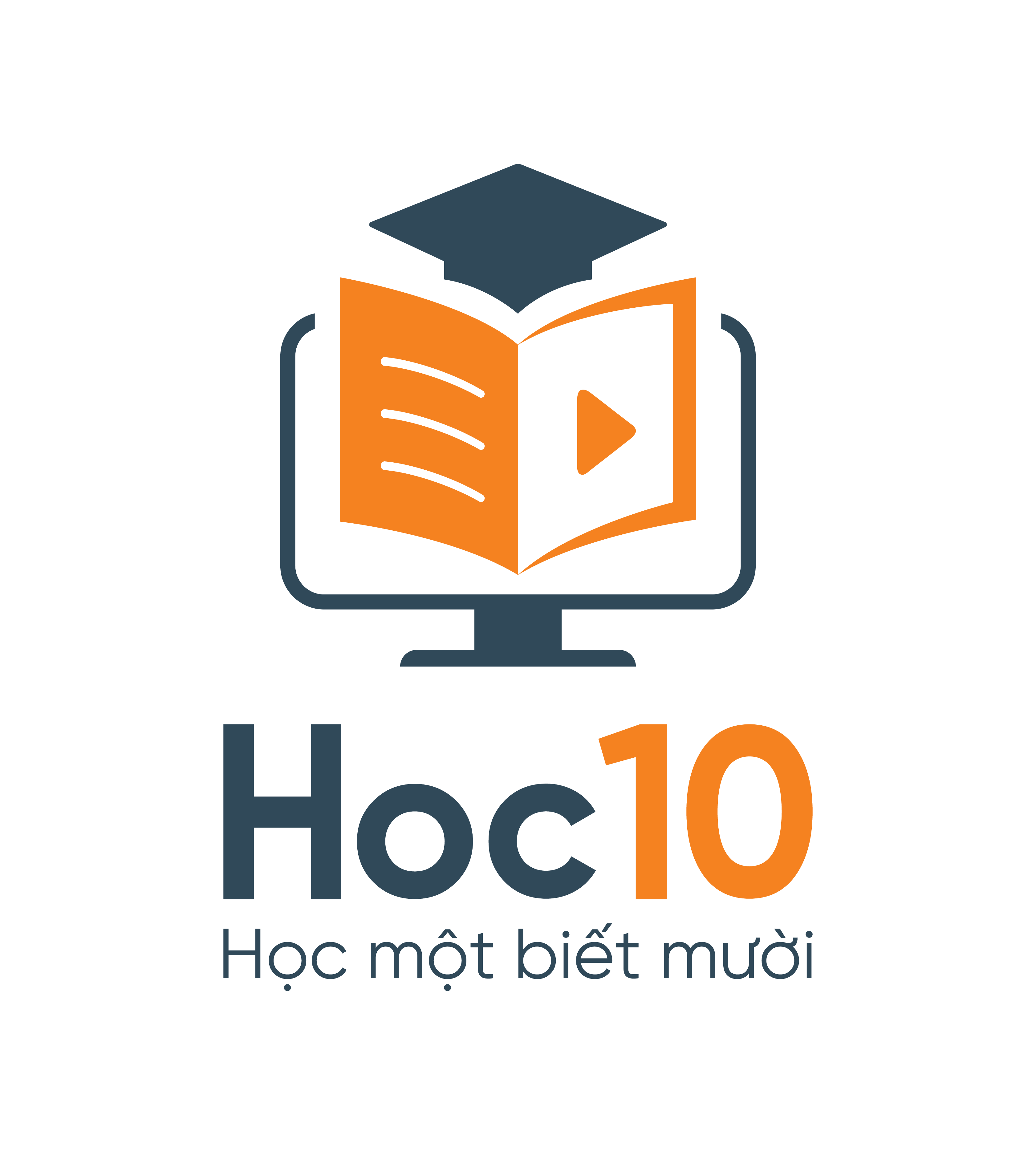 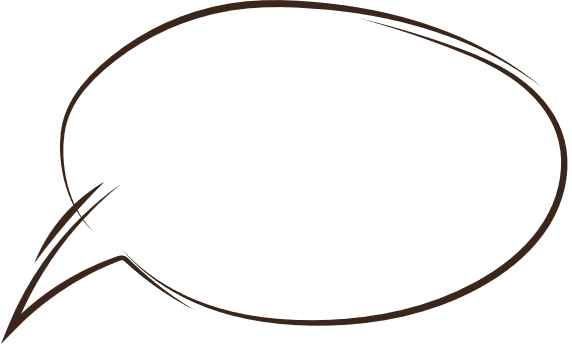 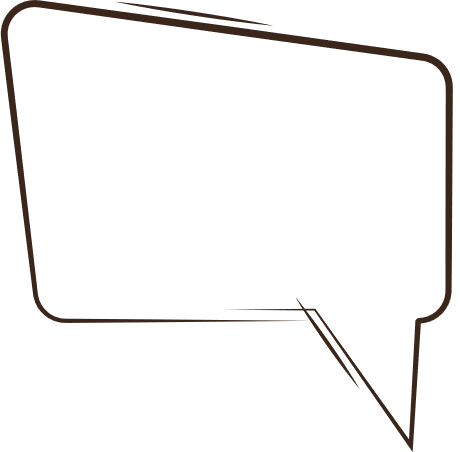 705
5
5
141
20
20
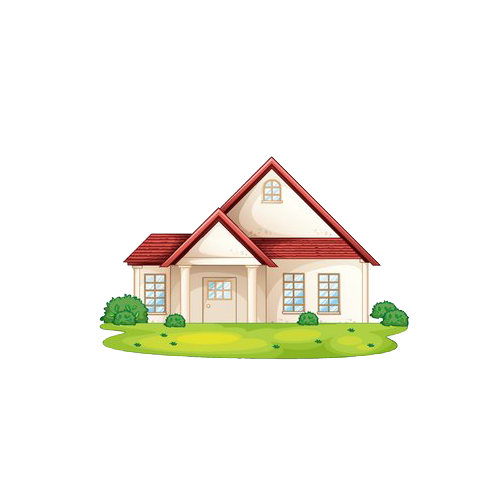 05
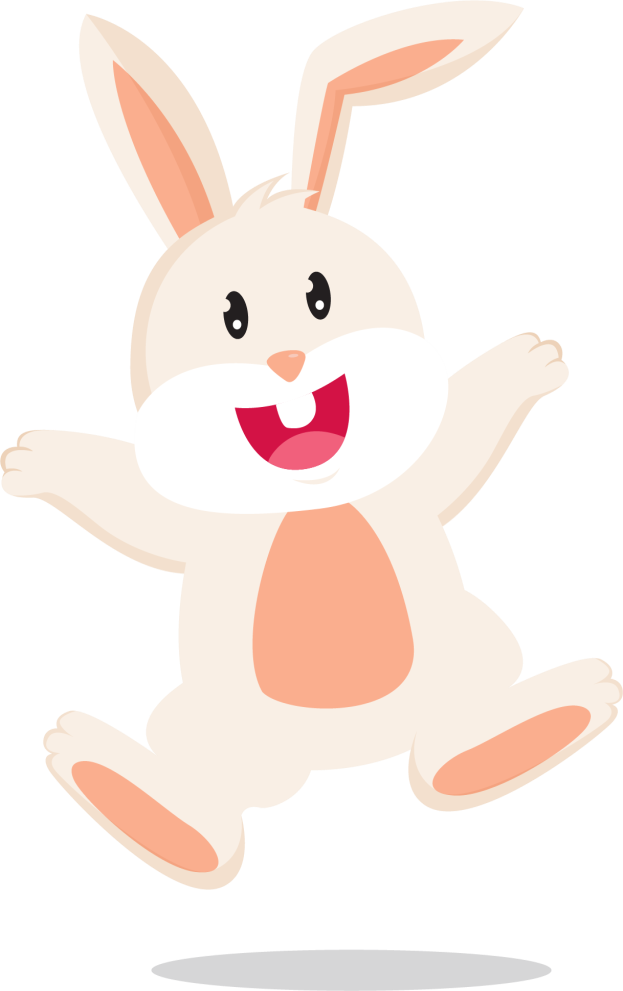 5
0
[Speaker Notes: Click 1 lần để hiện đáp án, click vào chú thỏ để quay về slide chính]
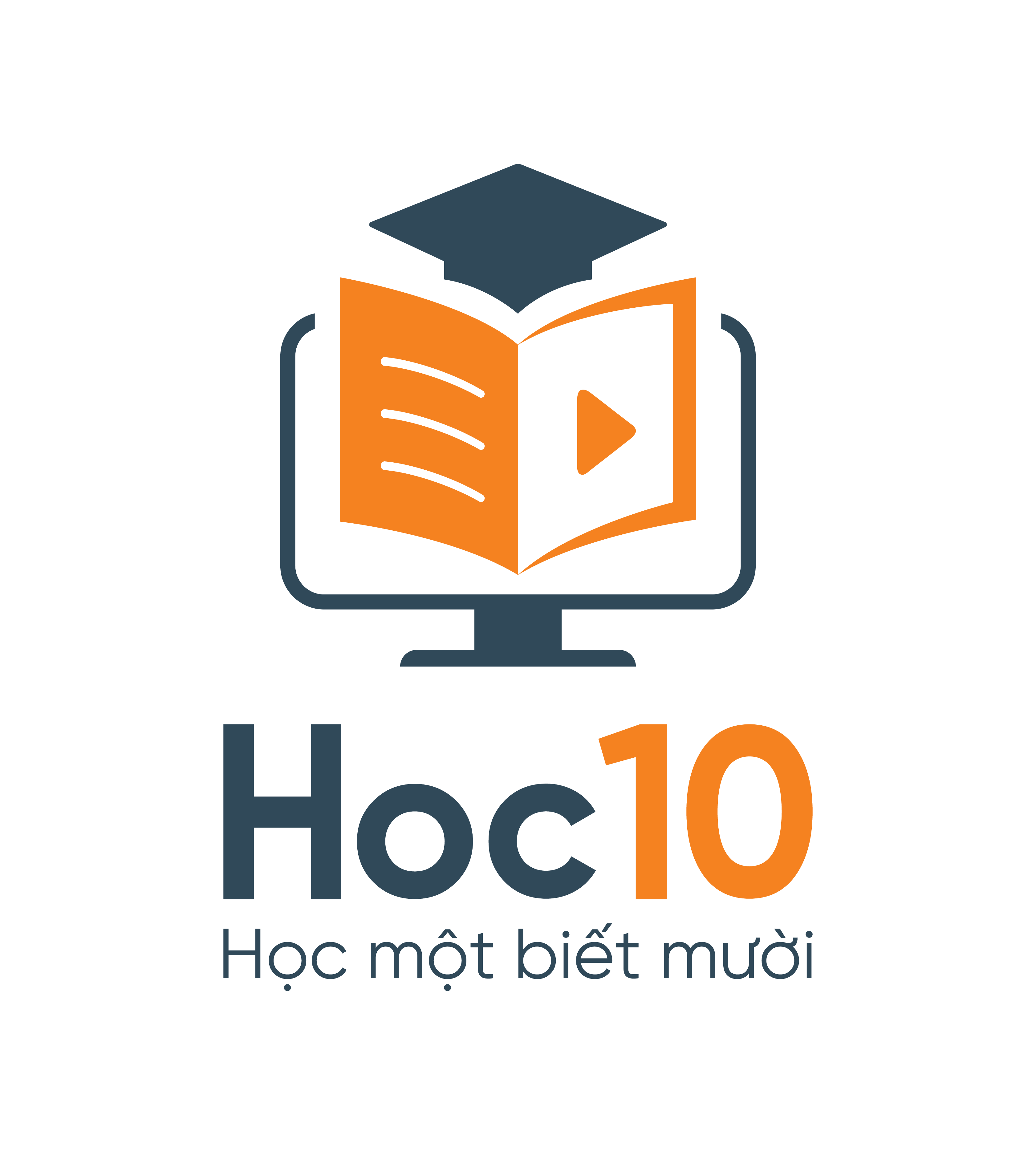 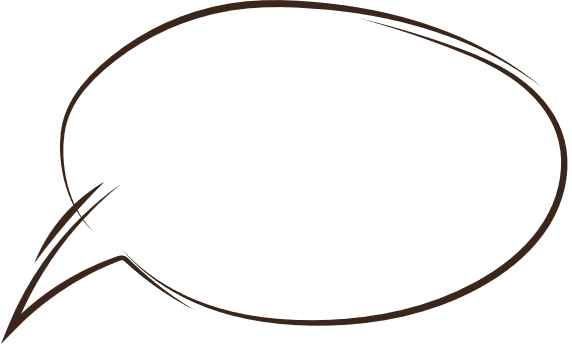 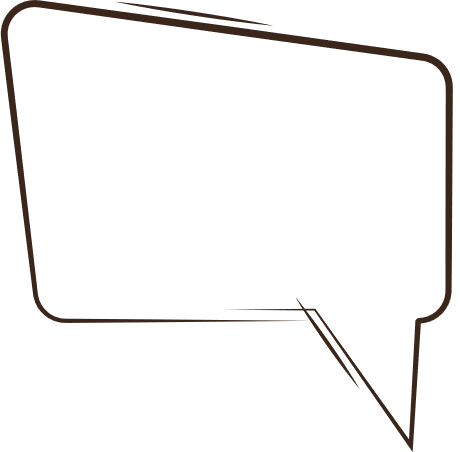 847
7
7
121
14
14
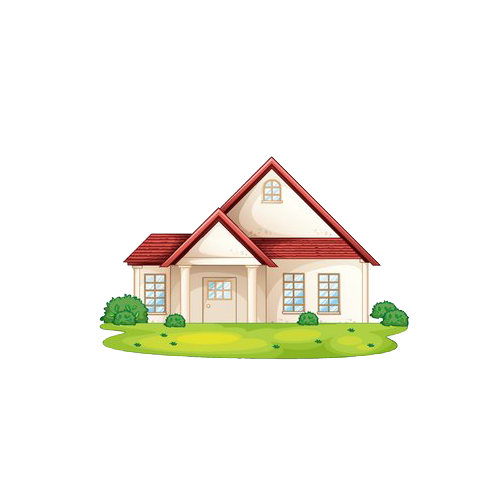 07
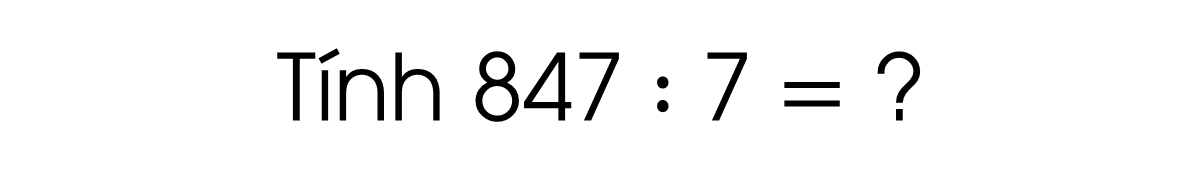 7
0
[Speaker Notes: Click 1 lần để hiện đáp án, click vào chú thỏ để quay về slide chính]
Ấn để đến trang sách
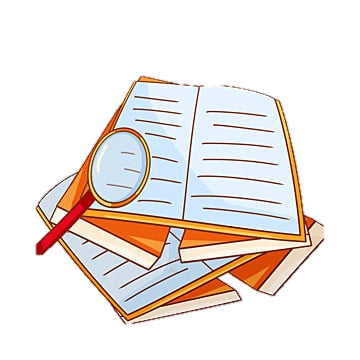 Đặt tính rồi tính
2
Đặt tính rồi tính
2
955    5
348    3
764    4
5
3
4
191
116
191
04
45
36
45
03
36
05
18
04
05
18
04
0
0
0
Đặt tính rồi tính
2
6 729     3
5 428    2
4 856    4
4
4
6
2 243
2 714
1 214
1 4
0 7
0 8
1 4
0 6
0 8
12
02
05
02
12
04
16
09
08
16
08
09
0
0
0
Đặt tính rồi tính
2
32 457     2
52 645      4
84 674      6
2
4
6
16 228
14 112
13 161
12
24
12
12
12
24
0 4
0 6
0 6
0 4
0 6
0 4
07
05
24
04
06
24
17
14
05
16
12
04
2
1
1
Một nhà máy sản xuất được 426 chiếc ô tô đồ chơi trong 3 ngày. Hỏi mỗi ngày nhà máy đó sản xuất được bao nhiêu chiếc ô tô đồ chơi? Biết mỗi ngày nhà máy sản xuất được số chiếc ô tô đồ chơi bằng nhau.
3
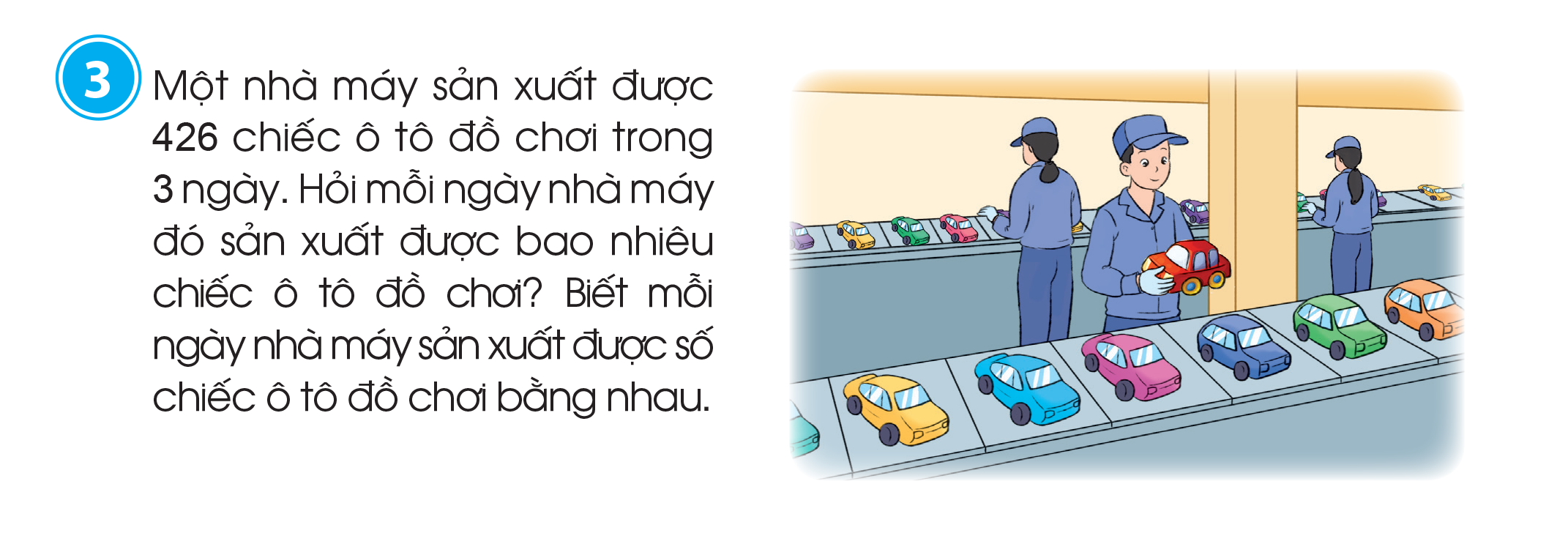 Một nhà máy sản xuất được 426 chiếc ô tô đồ chơi trong 3 ngày. Hỏi mỗi ngày nhà máy đó sản xuất được bao nhiêu chiếc ô tô đồ chơi? Biết mỗi ngày nhà máy sản xuất được số chiếc ô tô đồ chơi bằng nhau.
3
Giải
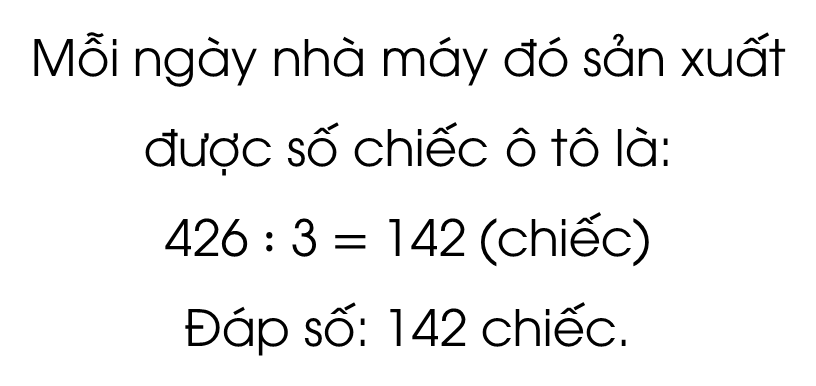 Ấn để đến trang sách
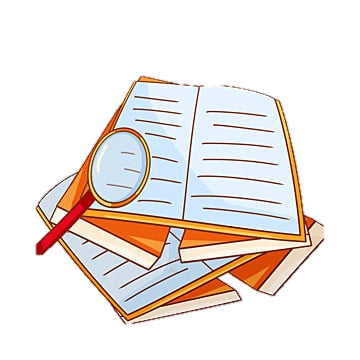 4
Lấy một thẻ số và chọn số ghi trên thẻ làm số bị chia, quay kim trên hình tròn để chọn số chia. Thực hiện phép chia rồi nêu kết quả.
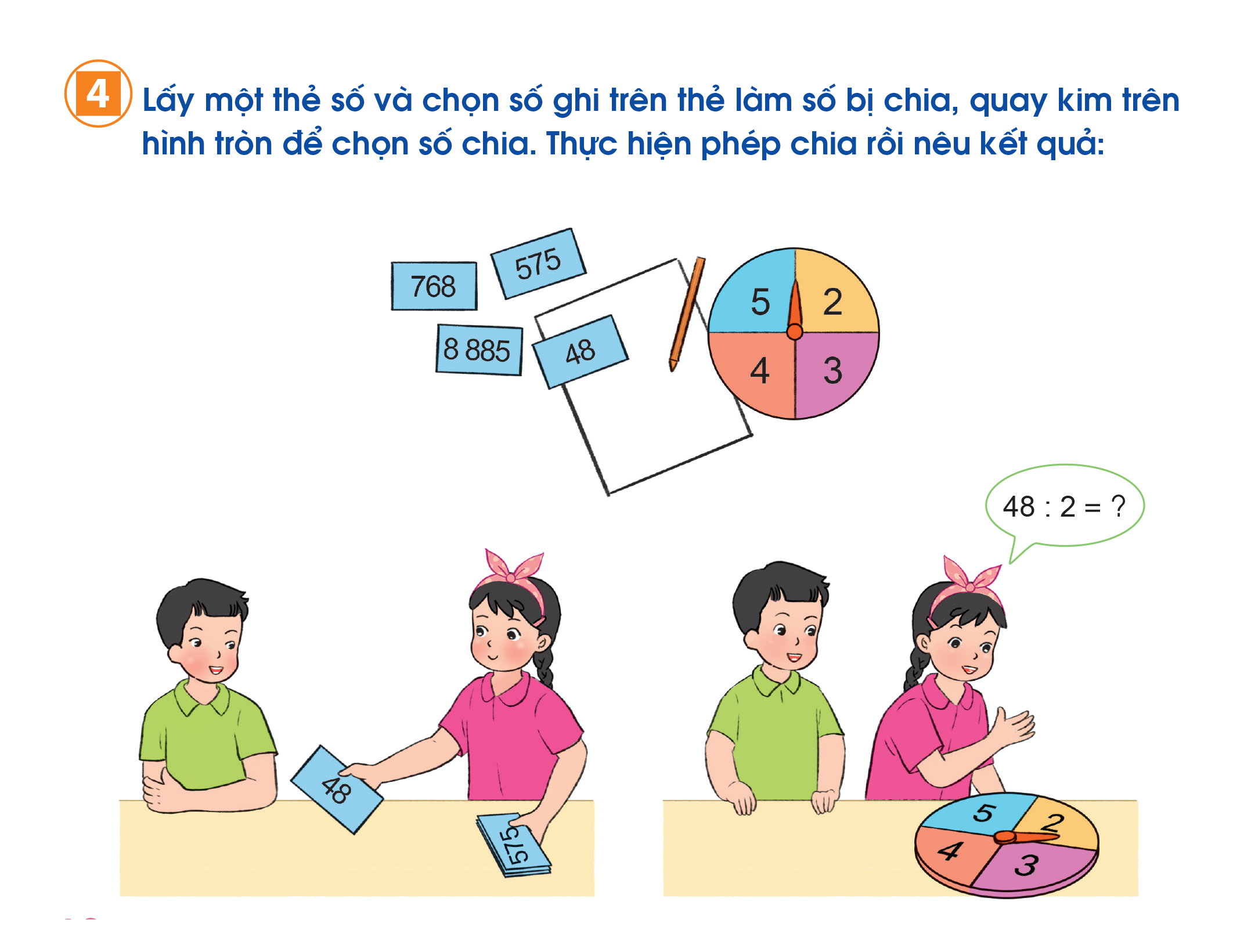 Đúng
Sai
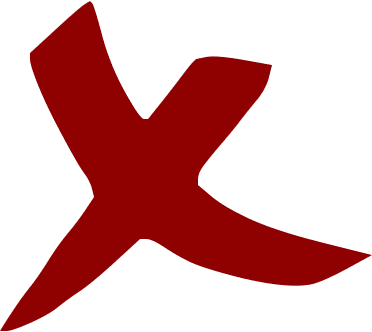 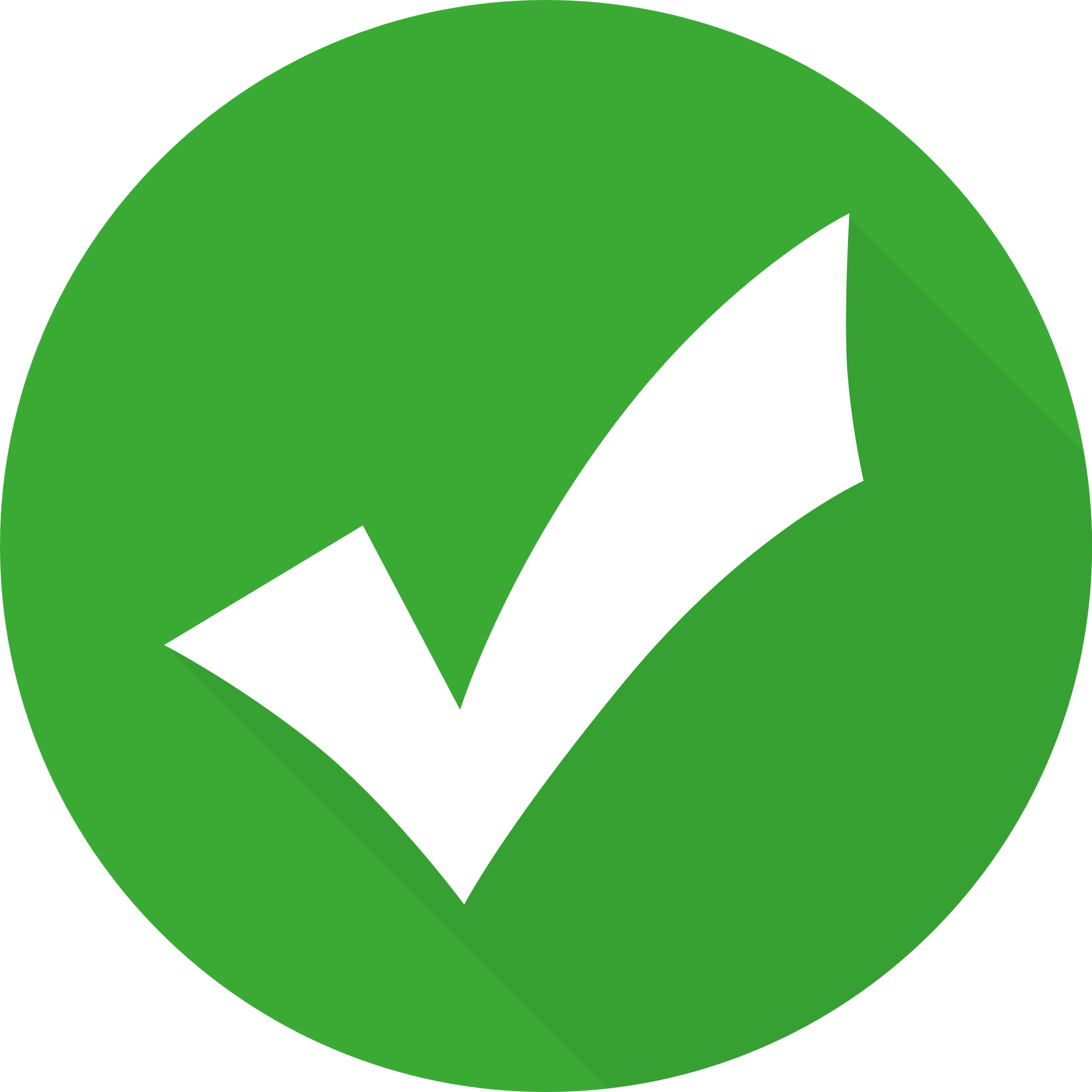 Đúng
Sai
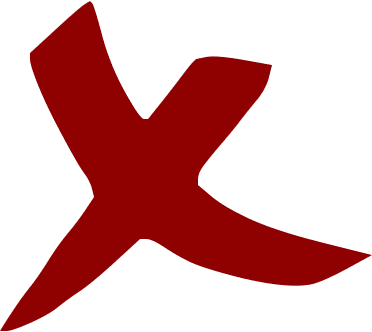 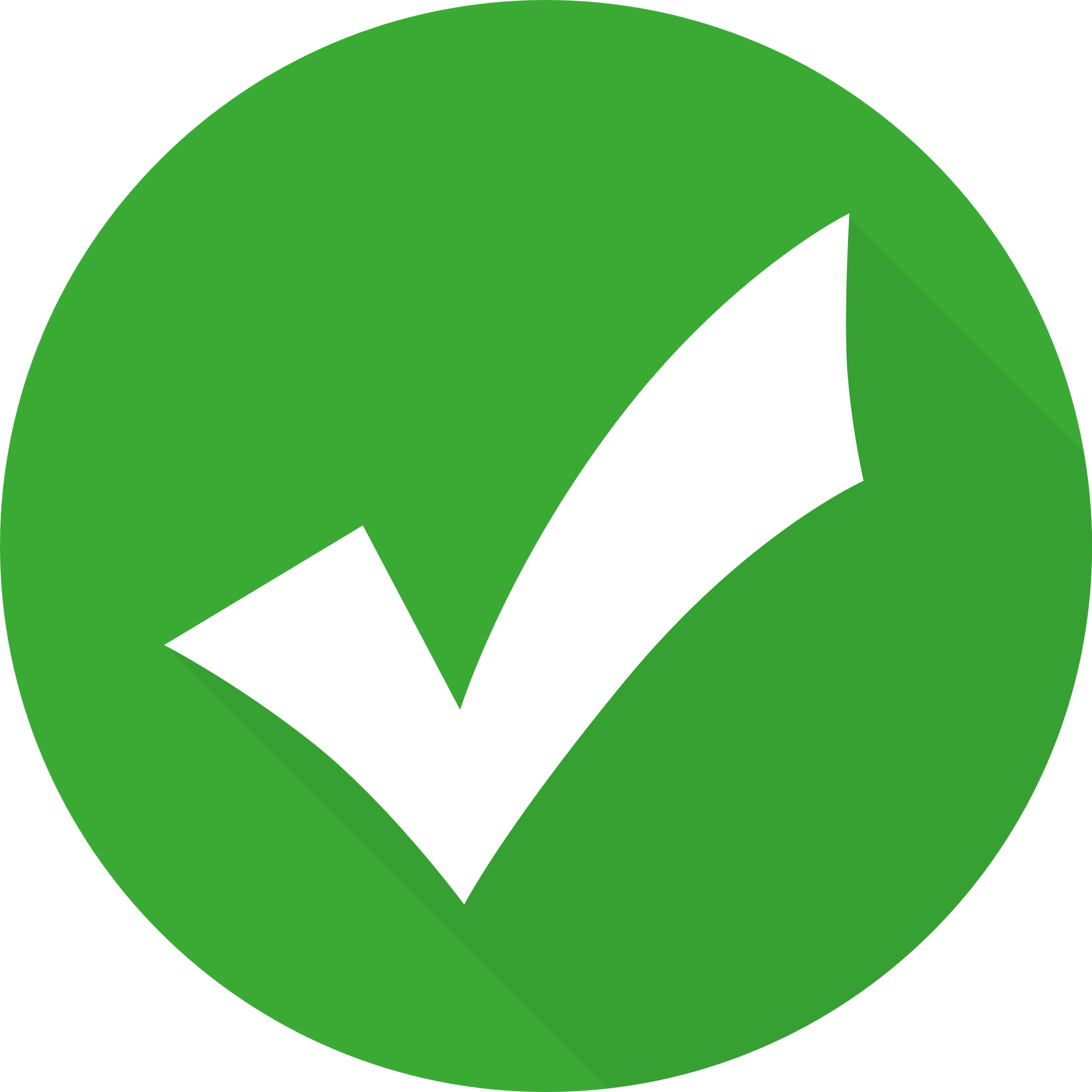 Cuộn dây thép dài 146 m, người ta định cắt cuộn dây thành các đoạn dây dài 5 m. Như vậy, ta có thể cắt được 29 đoạn dây 5 m và còn thừa 3 m.
Đúng
Sai
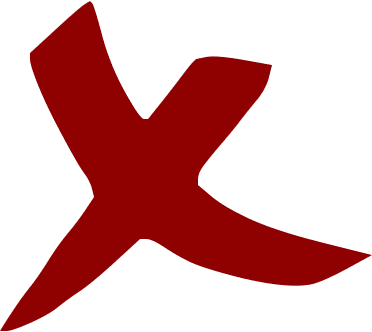 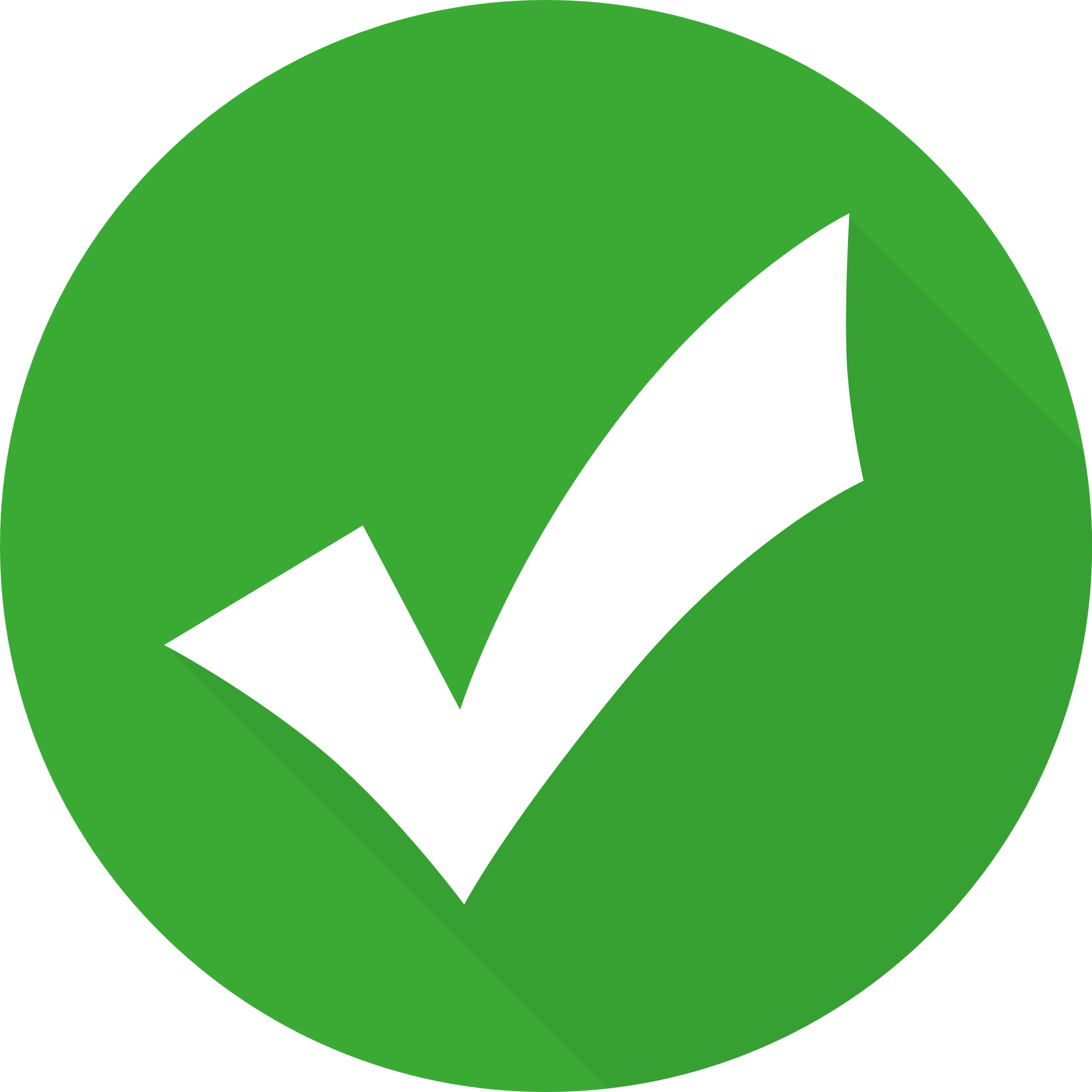 Đúng
Sai
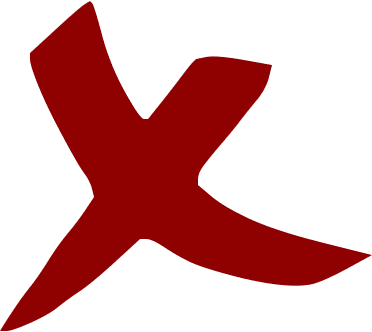 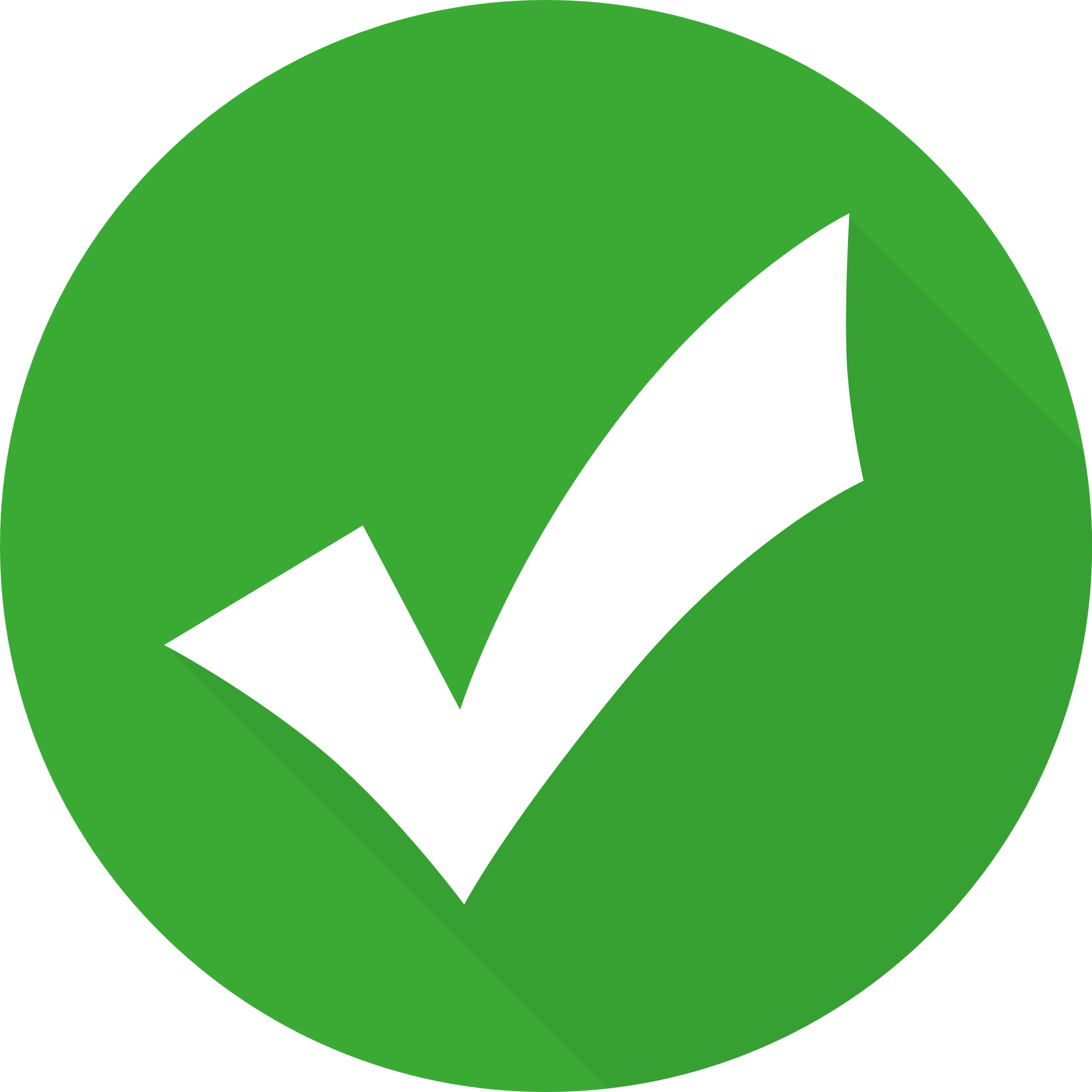 Khi thực hiện phép chia số có nhiều chữ số cho số có một chữ số, em nhắn bạn cần lưu ý những gì?
Qua bài học hôm nay, các em biết thêm được điều gì?
HƯỚNG DẪN VỀ NHÀ
Tìm tình huống thực tế liên quan đến phép chia đã học, đặt ra bài toán cho mỗi tình huống đó, hôm sau chia sẻ với các bạn.
Ôn lại cách đặt tính rồi tính và tự nêu ví dụ về phép chia có nhiều chữ số với số có một chữ số trong phạm vi 100 000 (chia số dư không quá 2 lượt và không liên tiếp).
Để kết nối cộng đồng giáo viên và nhận thêm nhiều tài liệu giảng dạy, 
mời quý thầy cô tham gia Group Facebook
theo đường link:
Hoc10 – Đồng hành cùng giáo viên tiểu học
Hoặc truy cập qua QR code
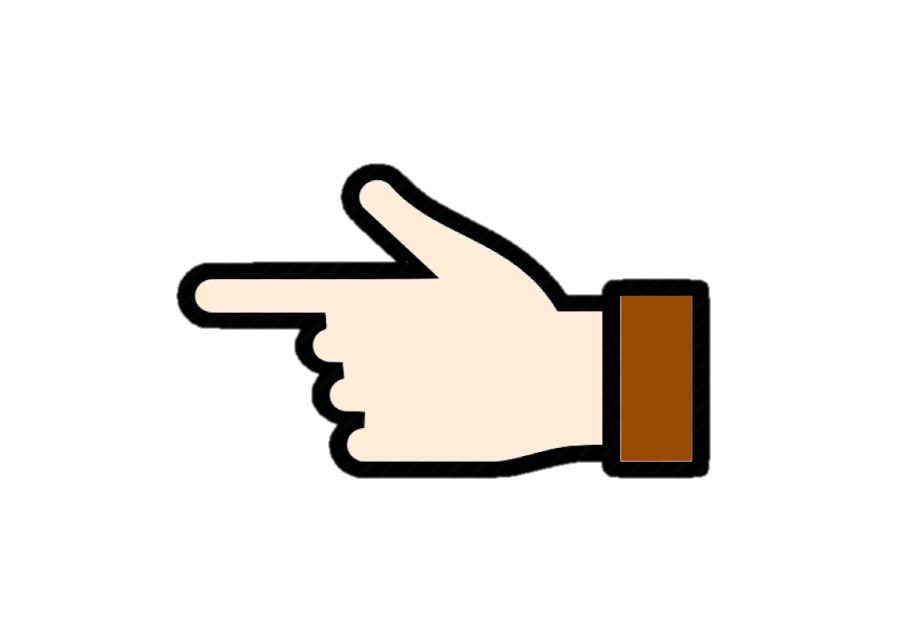 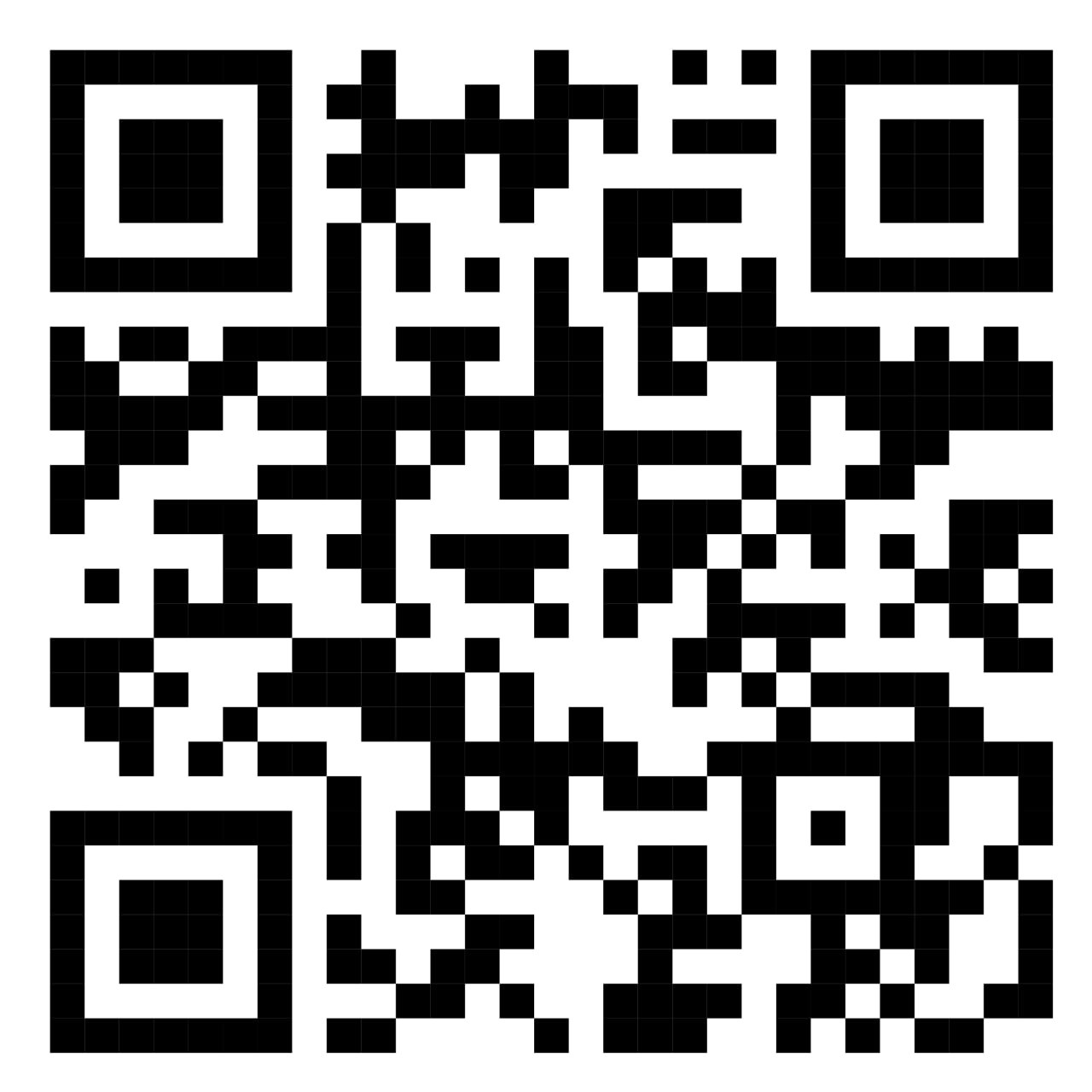